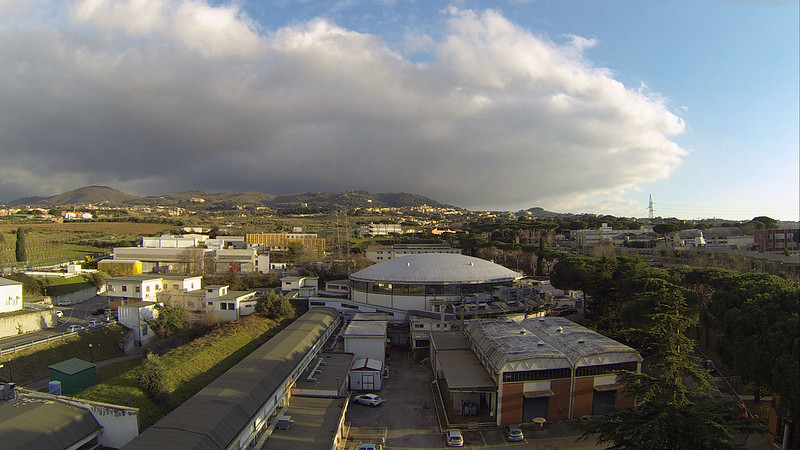 Accelerator LAB 2023 edition
Students welcome
Accelerator Physics PhD course




A. Gallo on behalf of the INFN LNF tutor team
A. Gallo
Welcome to INFN Frascati Labs
The aim is to give the students a glance of the experimental activities related to the various aspects of the accelerator physics and technology;
This is the first post-pandemic edition of the course;
For the first time it is organized in a residential and intensive format;
Students will be divided in 2 groups;
It will cover 8 hands-on experiences + an overview of the LNF e+/e- BTF facility;
Activities will start every morning at 9.15 and end at 4.00-5.00 pm, depending on the specific program;
Lunch is offered at LNF canteen from 1.15 pm, with the exception of Saturday April 15 (canteen is closed during weekends)
List of experiences:
MAGNETS
VACUUM
RF 1 (Electron Gun Cavity)
RF 2 (High Power RF pulse compressor)
ACCELERATOR CONTROLS
PLASMA for ACCELERATORS
STORAGE RING MEASUREMENTS
OPTICAL DIAGNOSTICS
2
Students welcome, April 12, 2023
A. Gallo
Program
STUDENTS
GROUP A / GROUP B
Chiara Antuono  
Lucio Crincoli   
Angelica De Gregorio  
Daniele Francescone 
Emanuele Gueli   
Michela Neroni   
Gilles Jacopo Silvi
3
Students welcome, April 12, 2023
A. Gallo
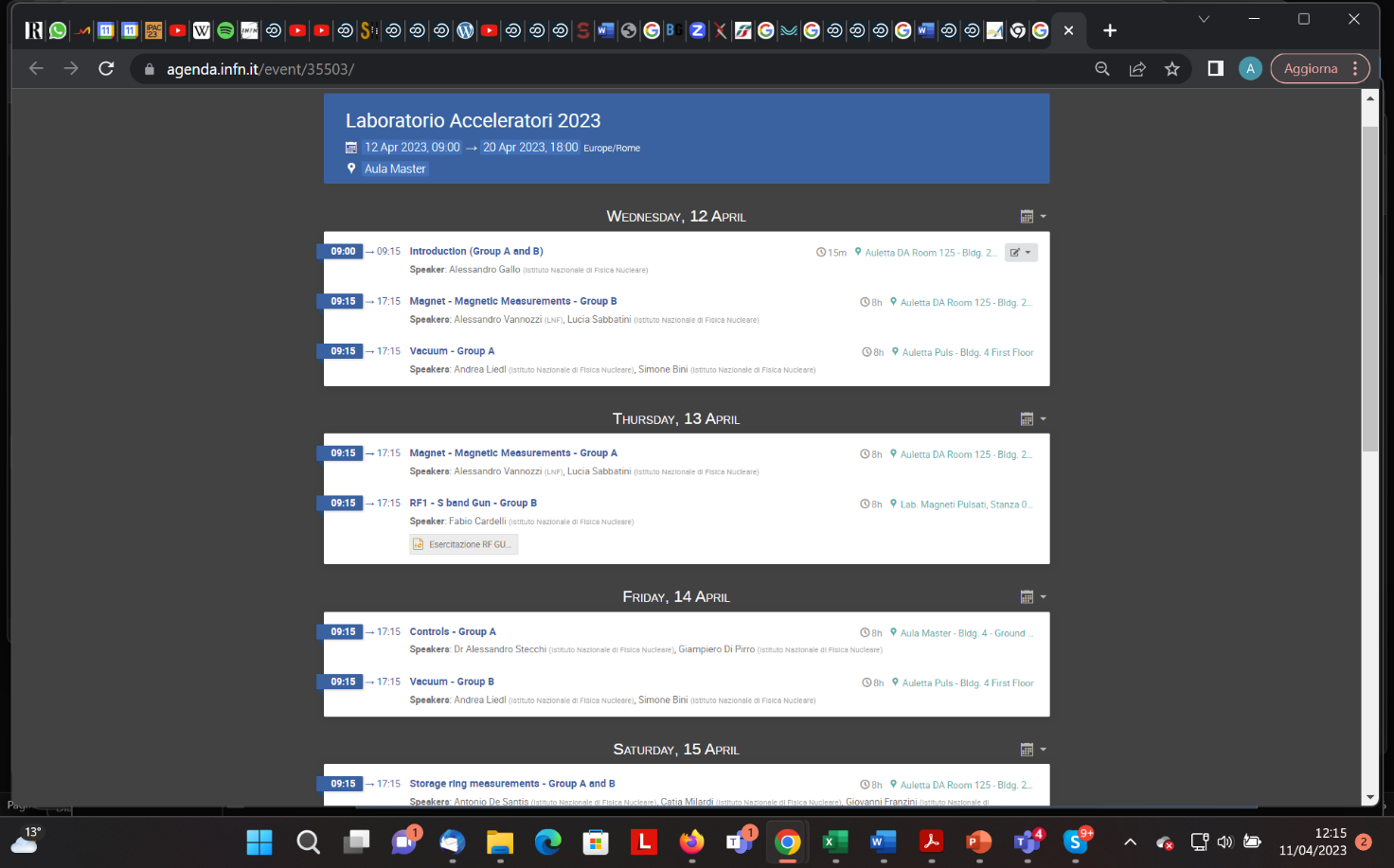 Indico page
 https://agenda.infn.it/e/LAB_ACC_2023
A web page has been prepared as a service tool for students and tutors. Here you may find:
Day-by-day program for both groups;
Meeting point location for each activity;
Tutor names;
Tutorial material (presentations, documents, …) used in each activity.
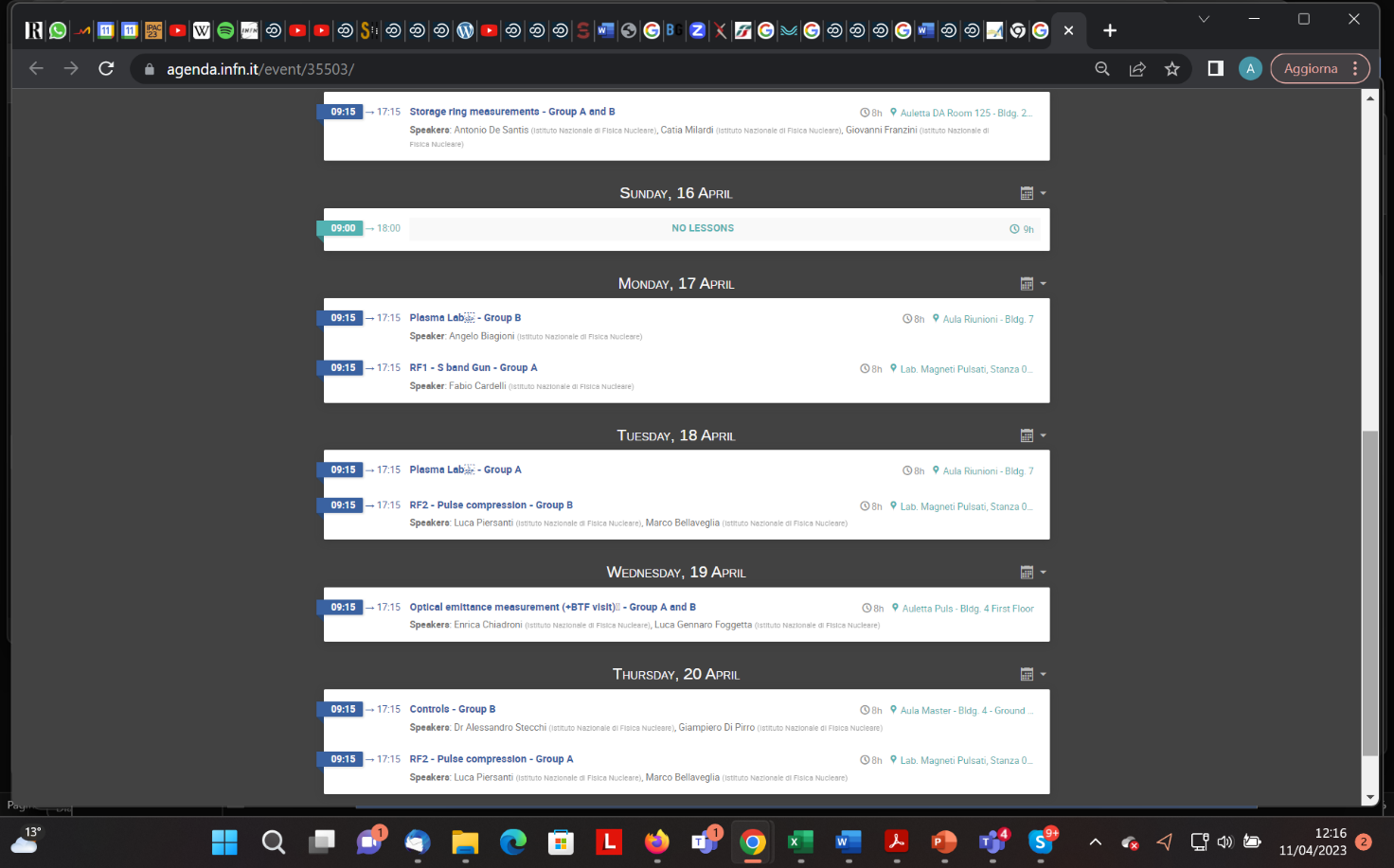 4
Students welcome, April 12, 2023
A. Gallo
Building #4
Aula Puls– 1st floor – VACUUM, OPTICAL DIAGNOSTICS
Aula Master – ground floor – CONTROLS
Building #2
Auletta DA – 1st floor – MAGNETS, STORAGE RINGS
Room 022 – ground floor – RF 1 & 2
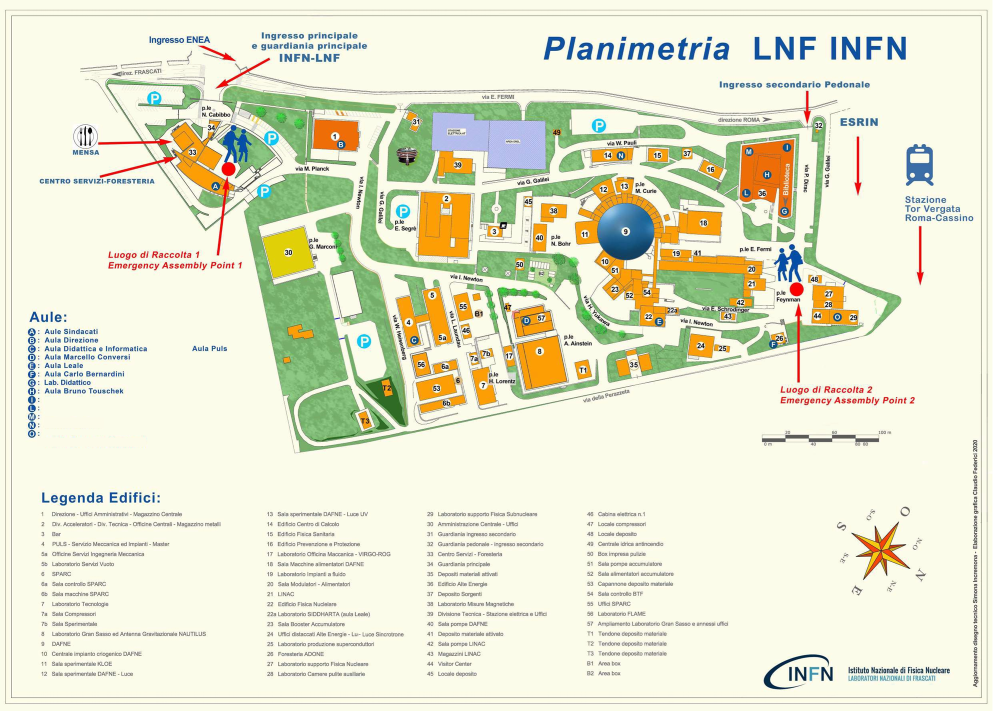 Meeting
Points
DAFNE control room
Building #7
Meeting room
PLASMA
https://w3.lnf.infn.it how to get here
5
Students welcome, April 12, 2023
A. Gallo
Exam
The exam will consist in a series of written reports concerning each lab experience (pdf format, 3-6 pages each);
The reports are individual, but they can be prepared in collaboration with the other students of the group;
The tutors will correct the reports. If the content is considered poor or insufficient, tutors will ask proper modifications to the authors;
Tutors are available for consulting prior the report preparation and/or during the editing phase;
I will collect the reports ( alessandro.gallo@lnf.infn.it ) and dispatch them to the tutors
6
Students welcome, April 12, 2023